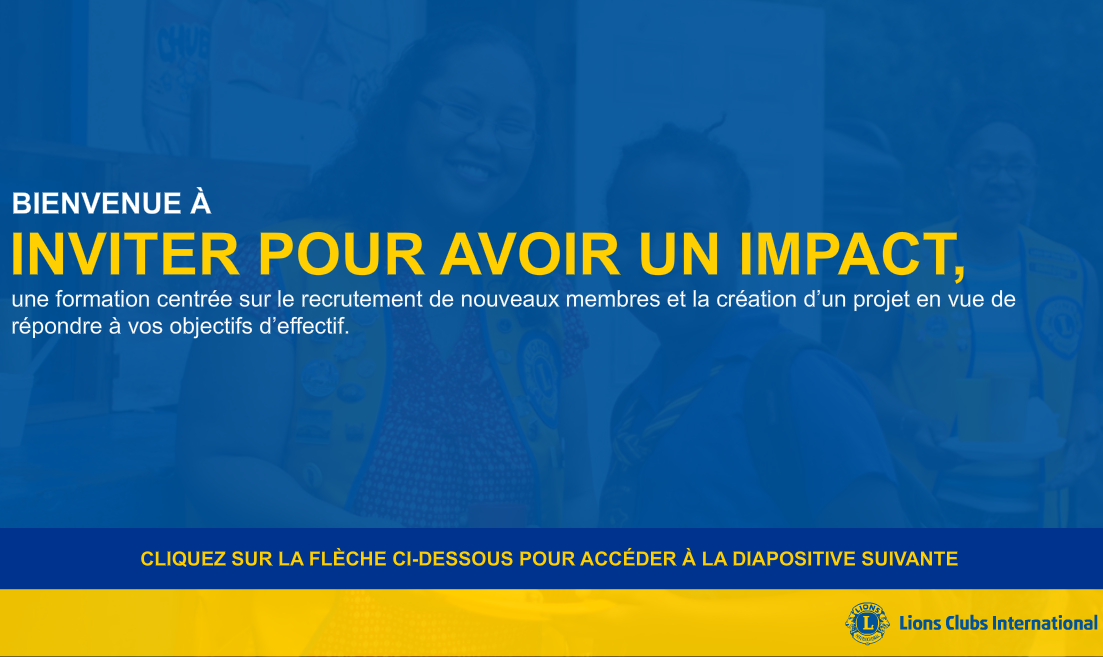 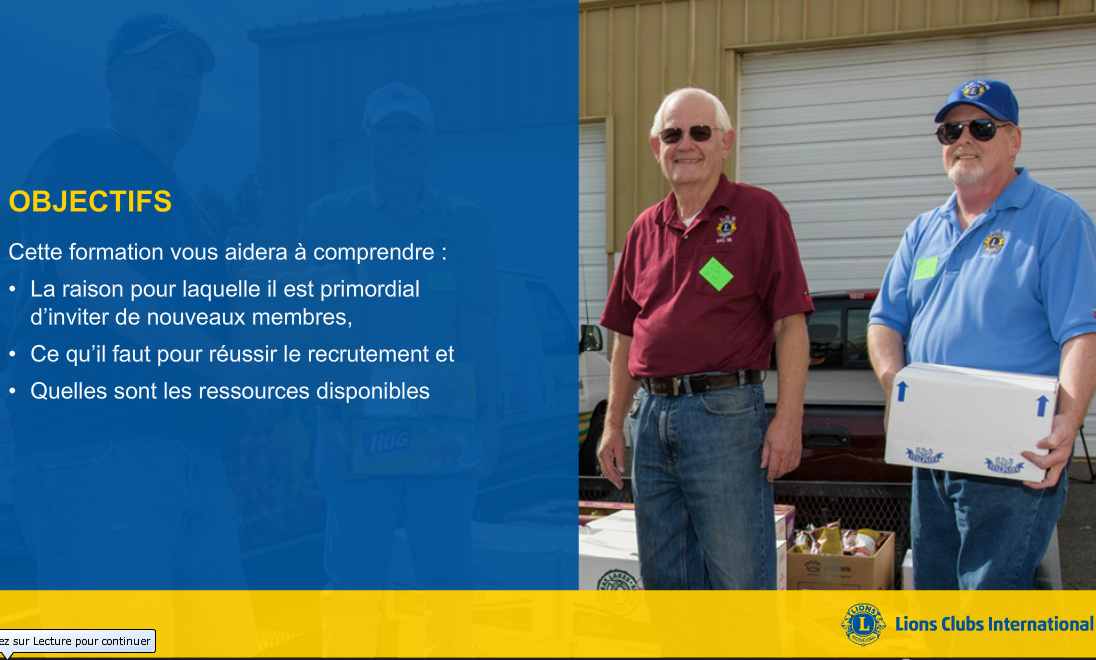 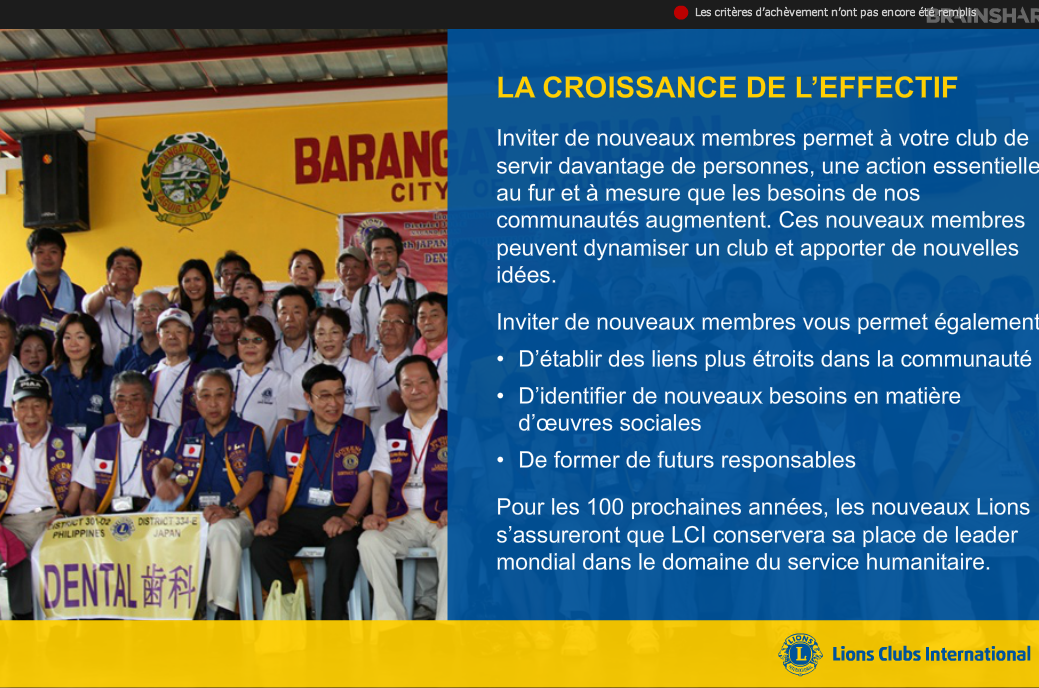 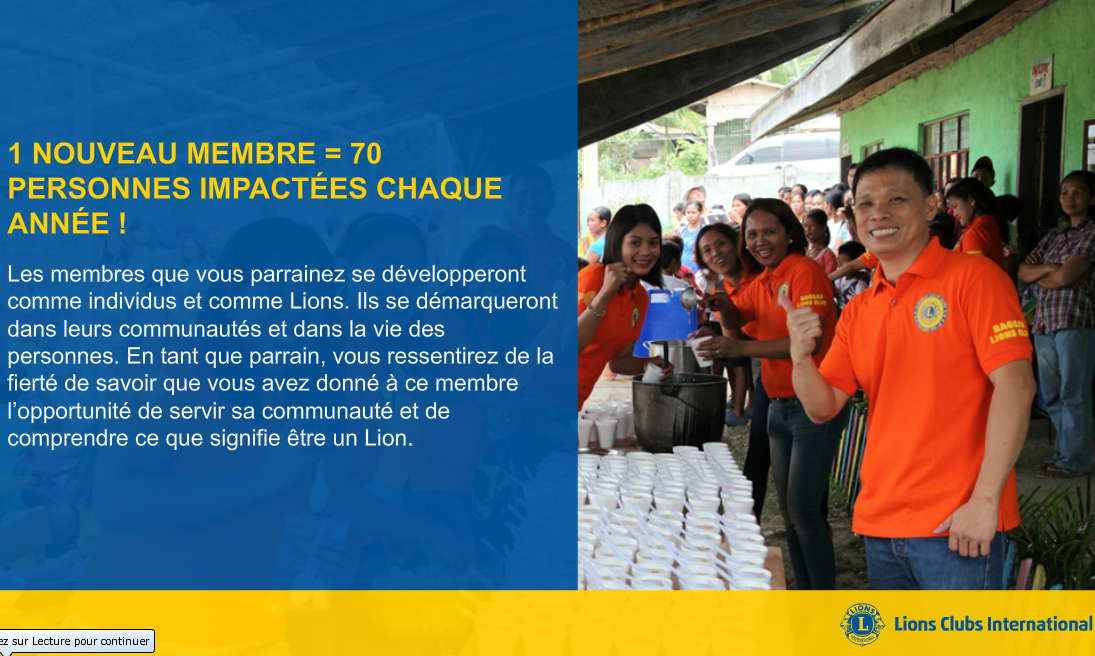 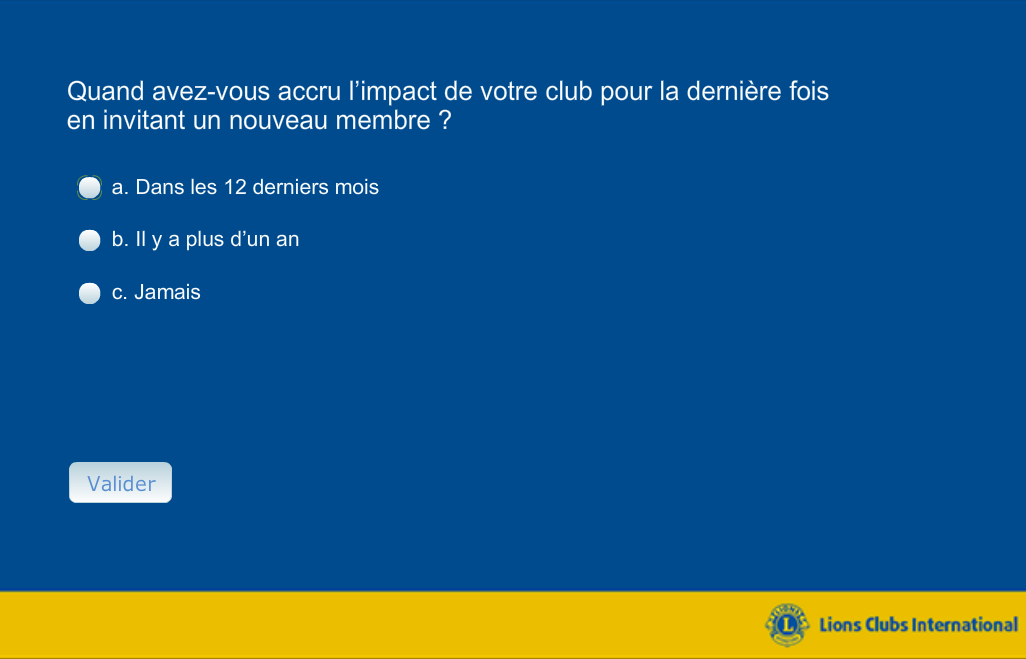 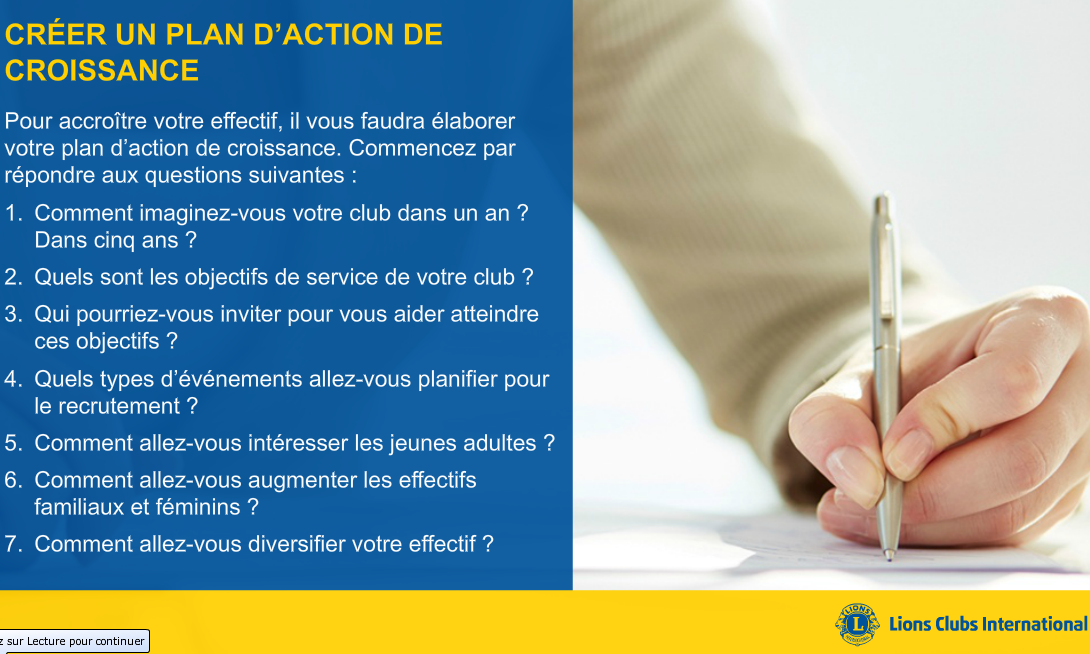 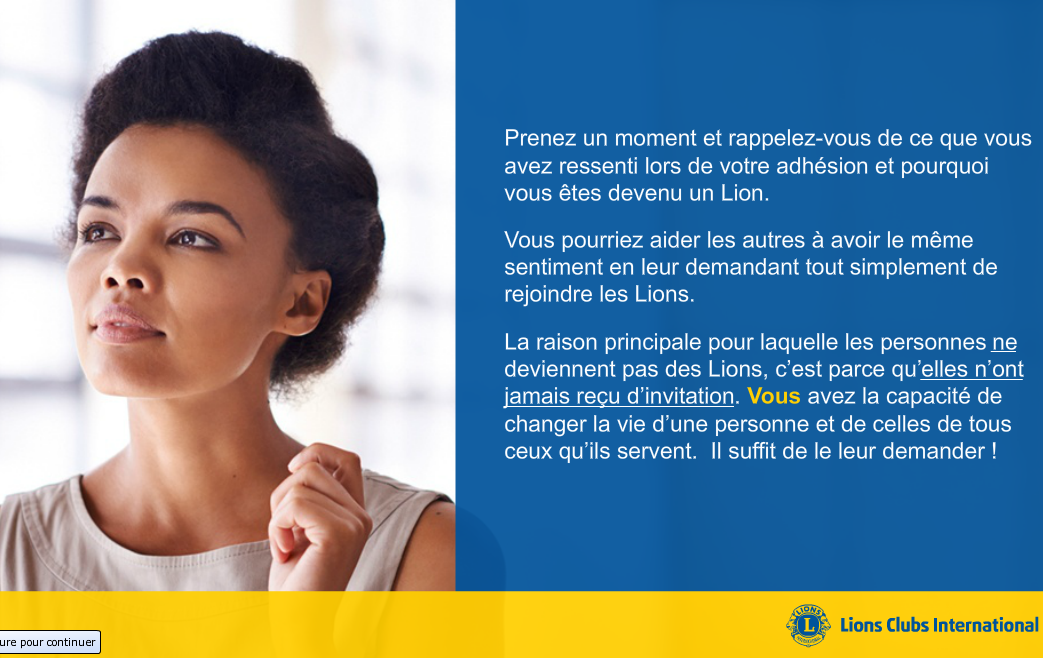 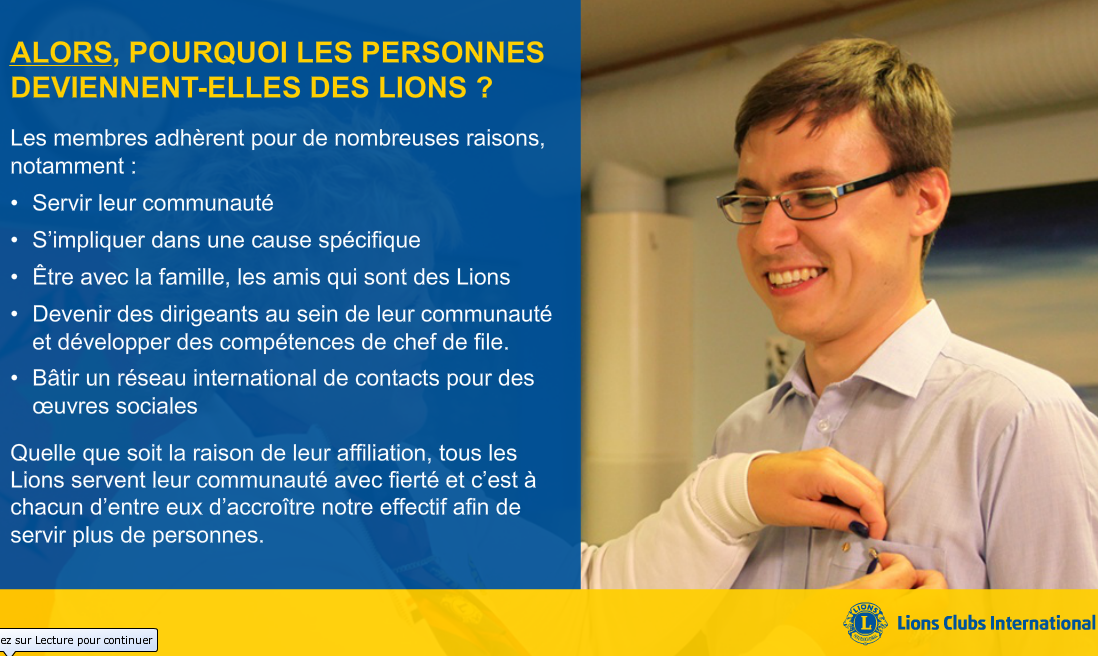 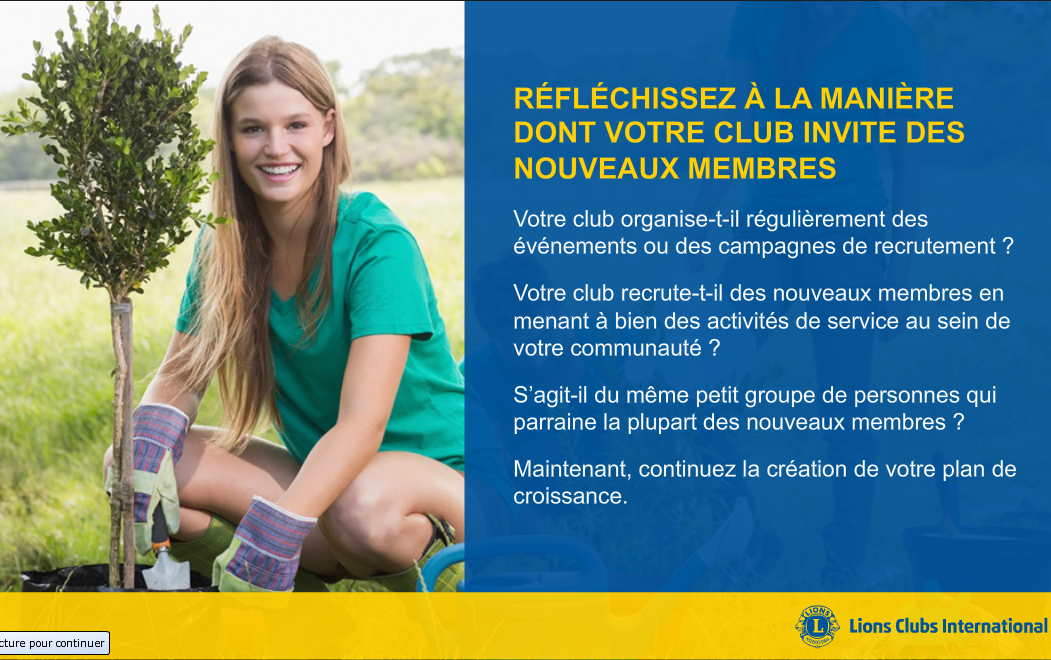 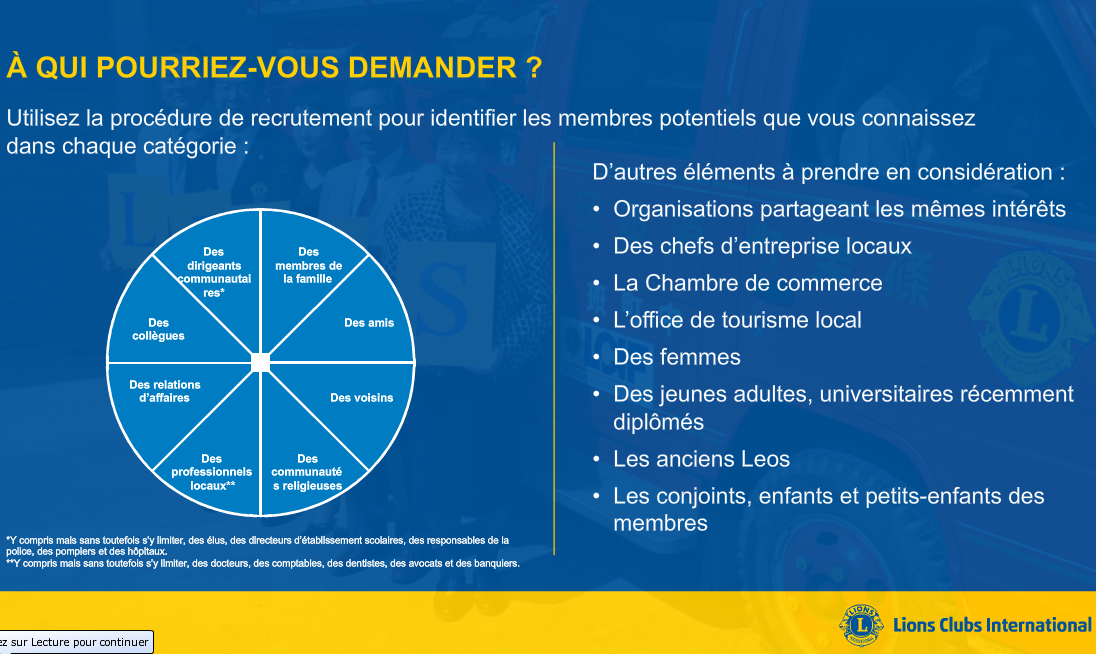 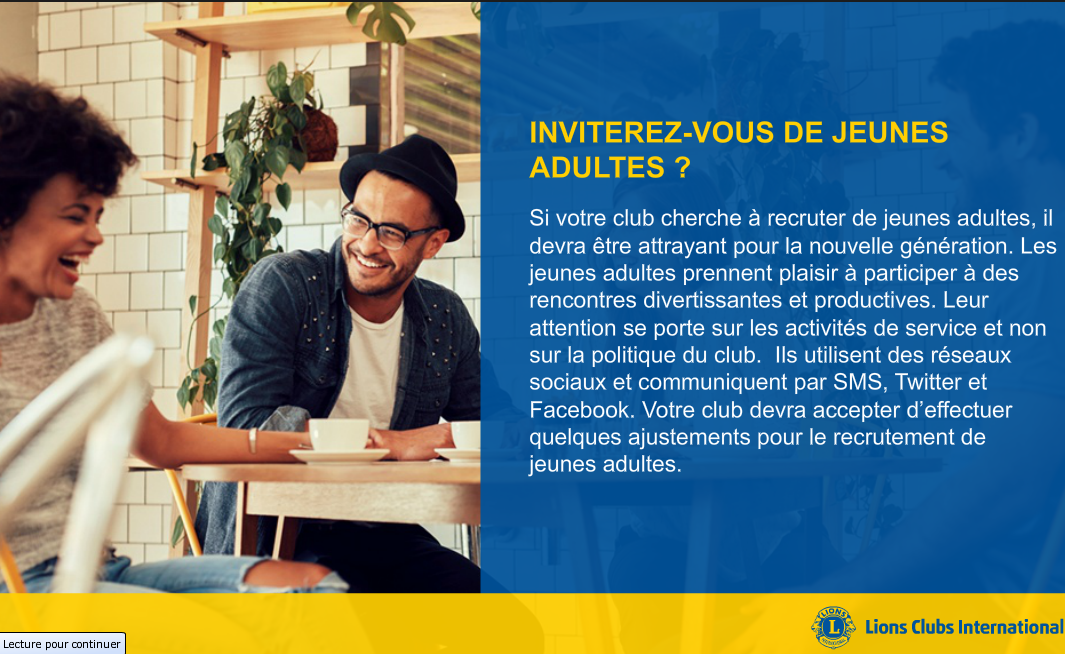 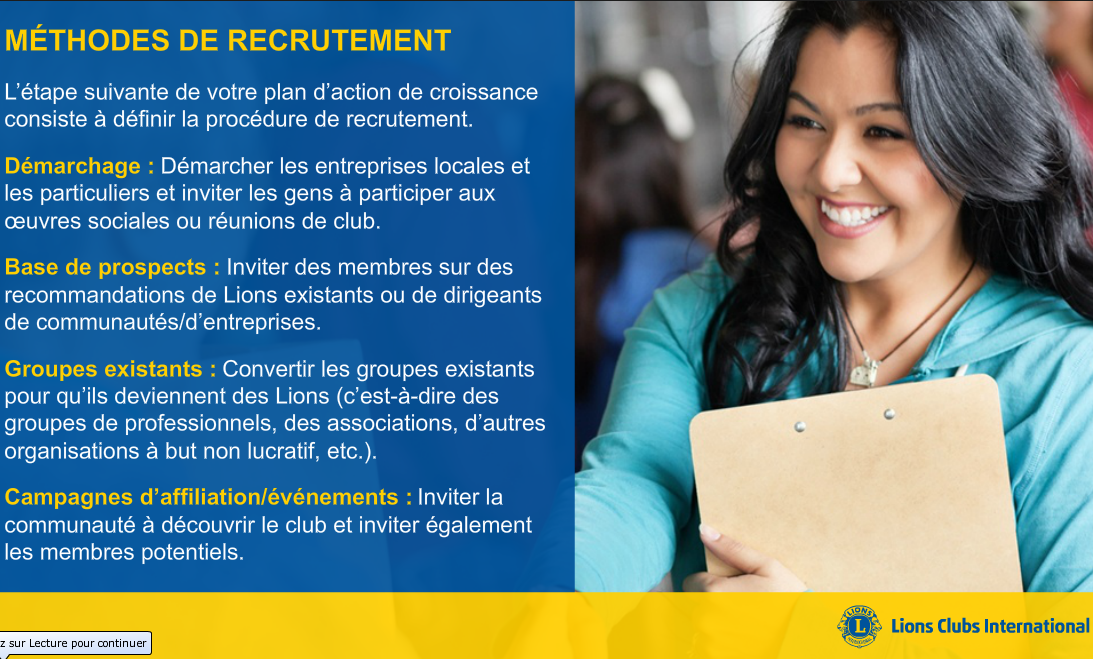 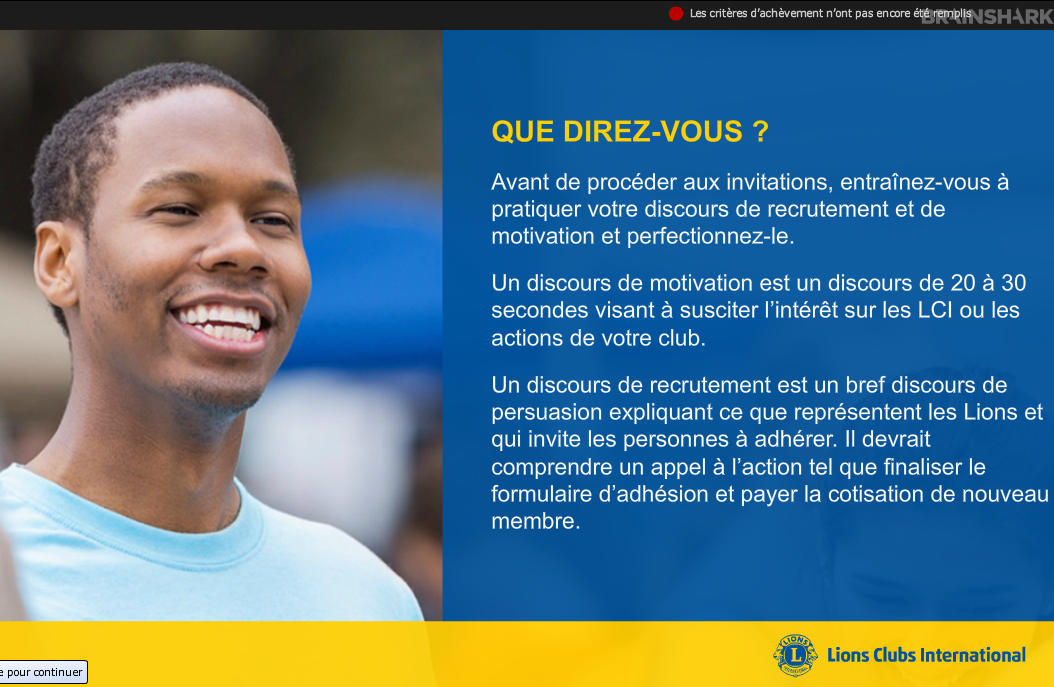 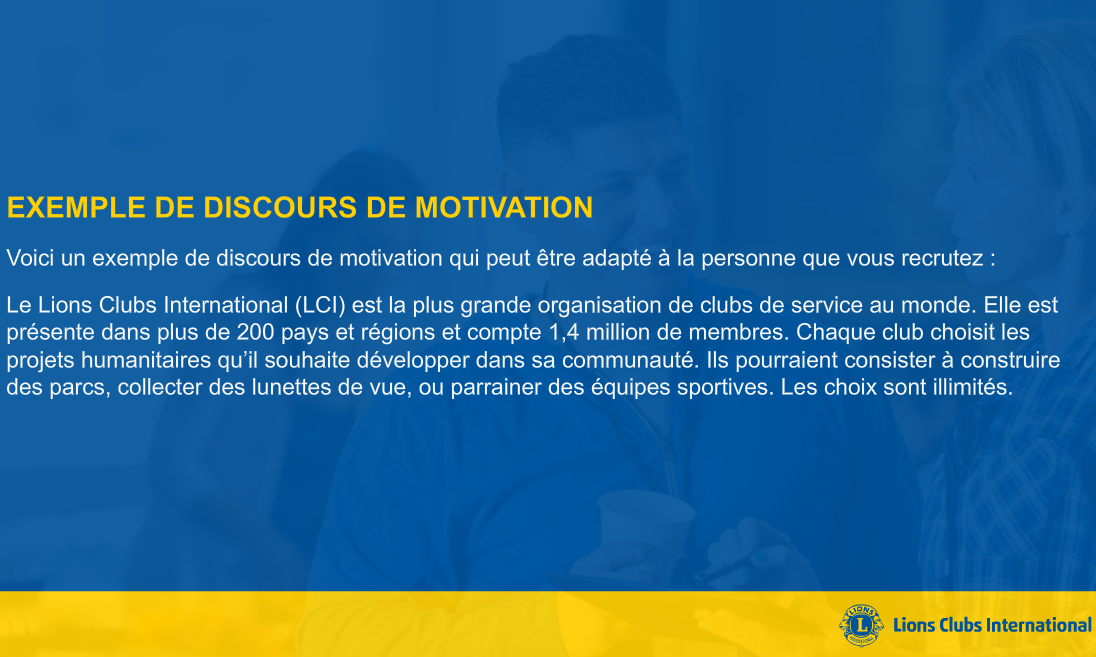 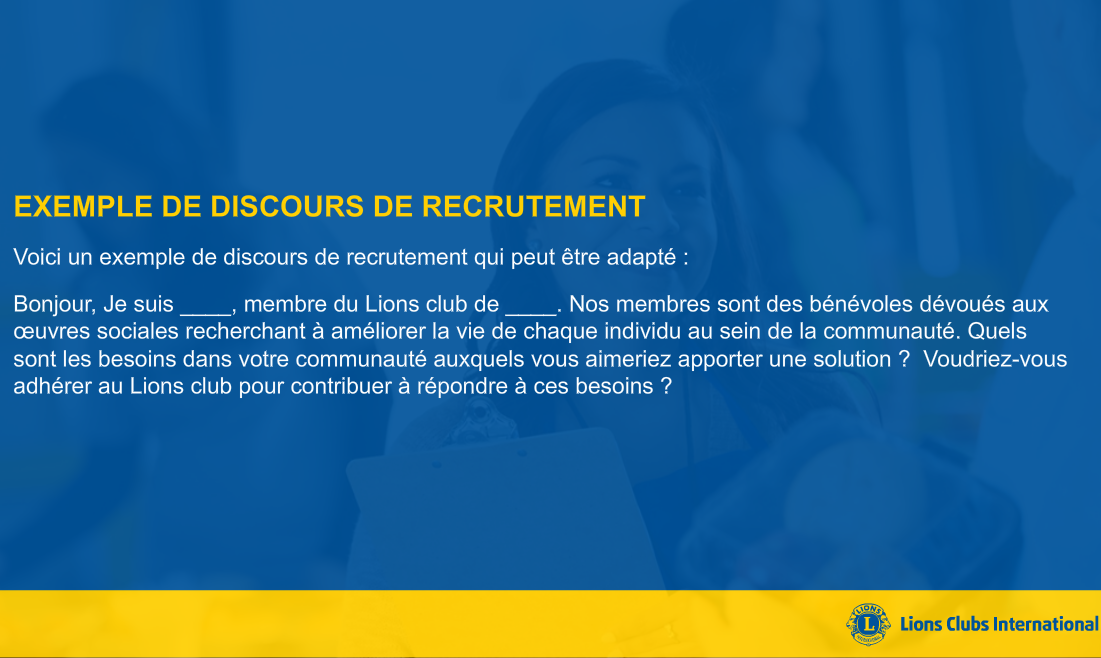 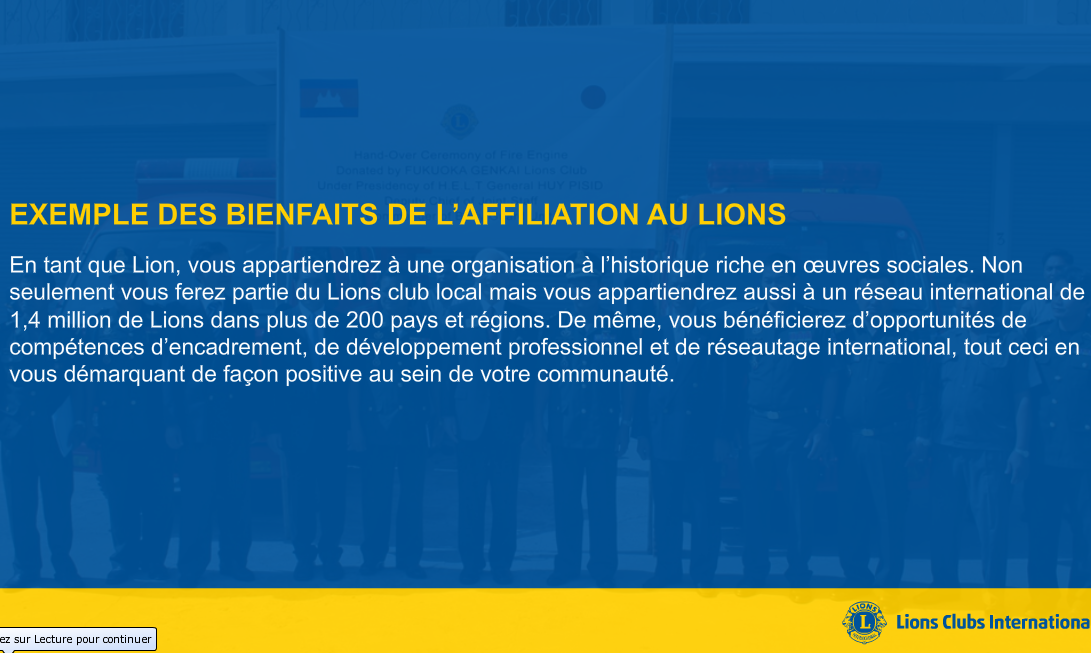 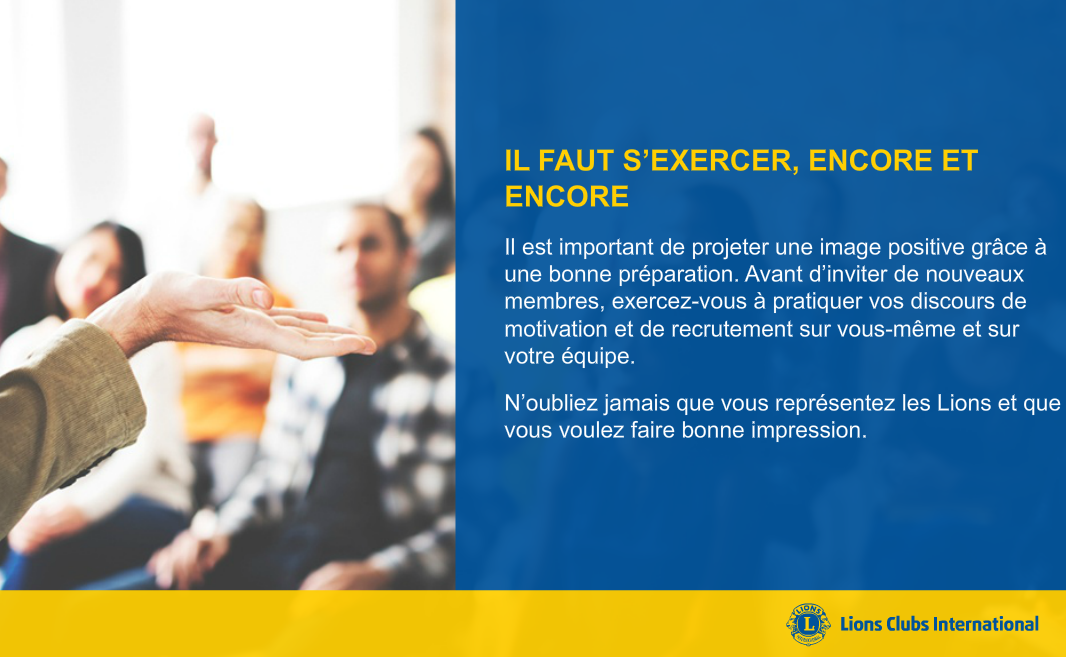 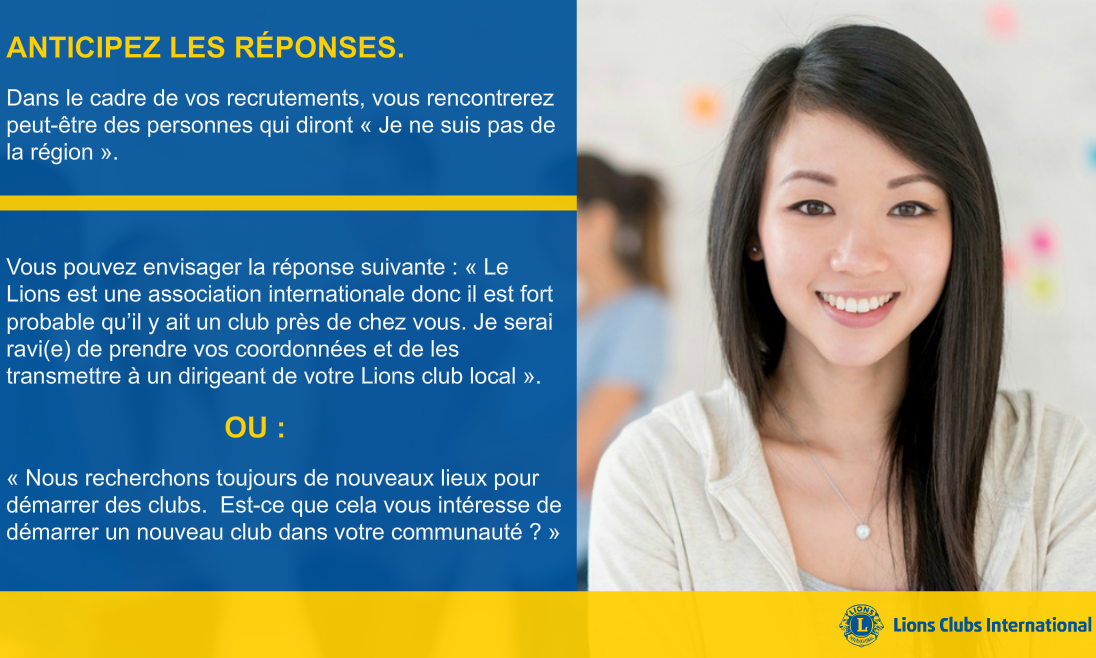 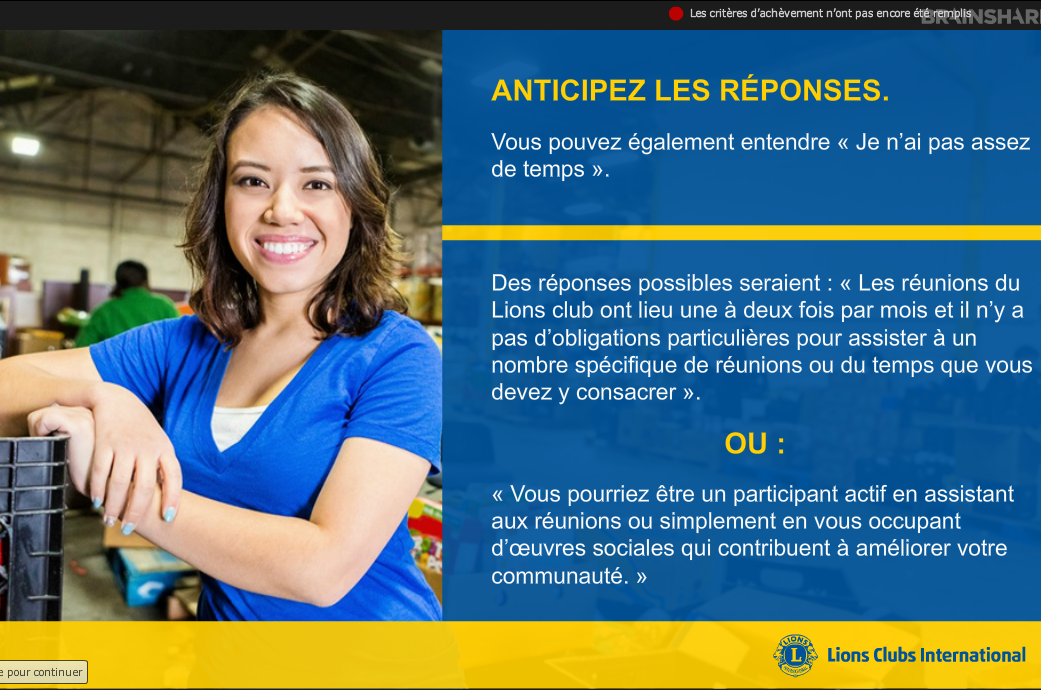 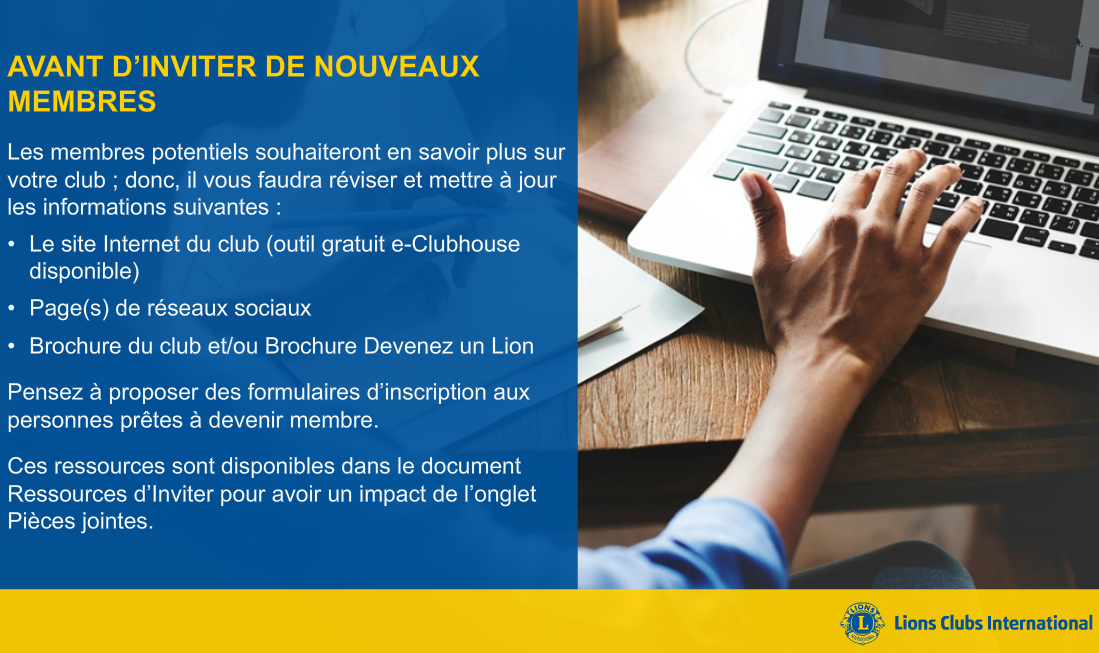 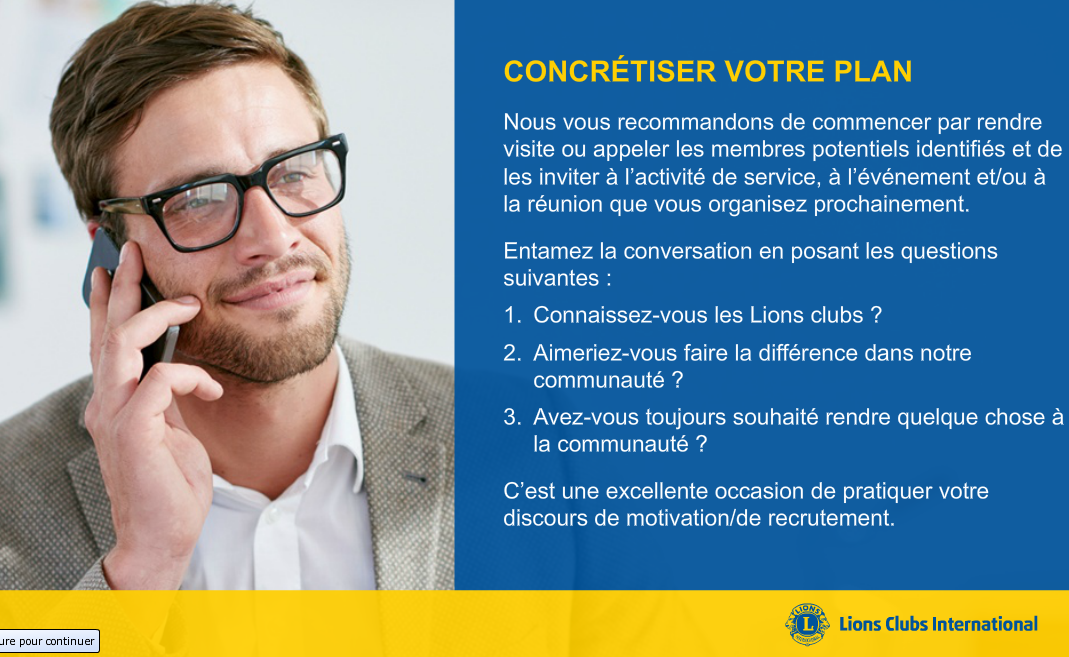 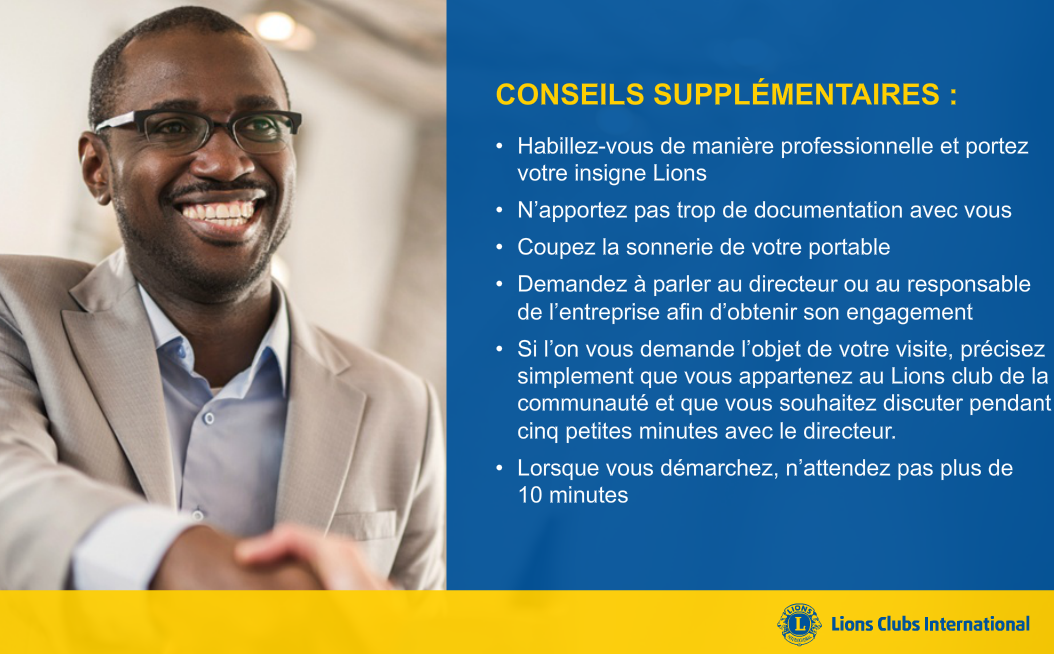 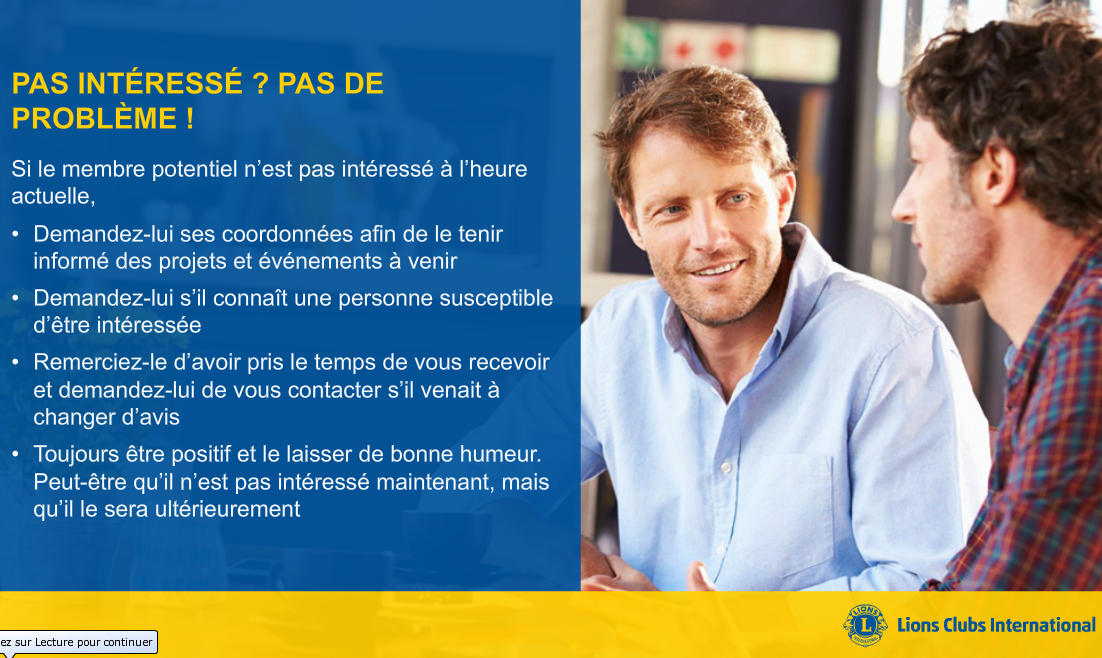 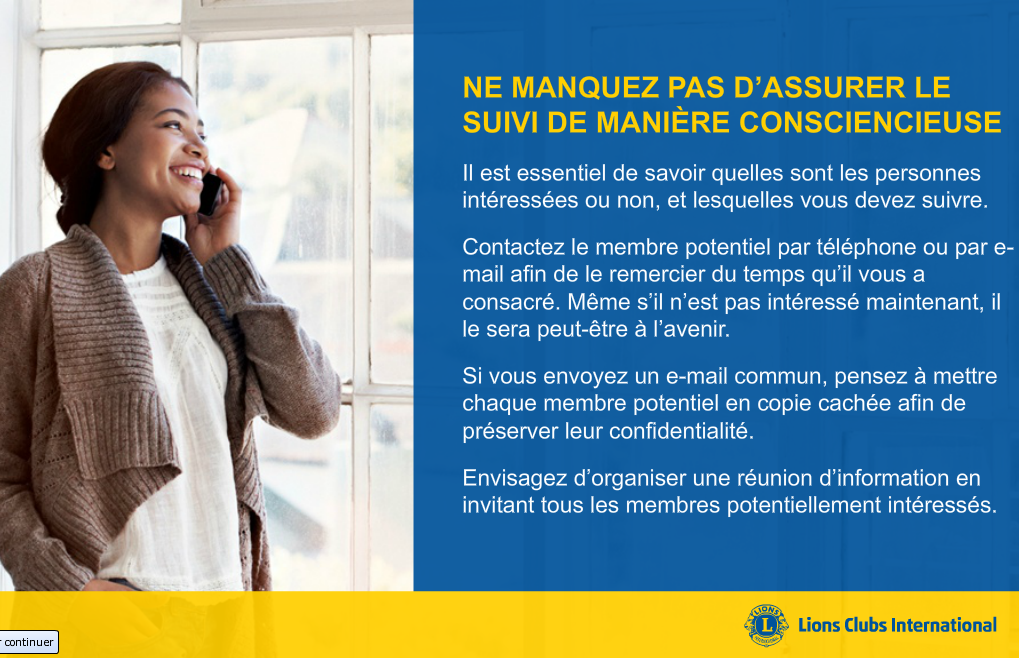 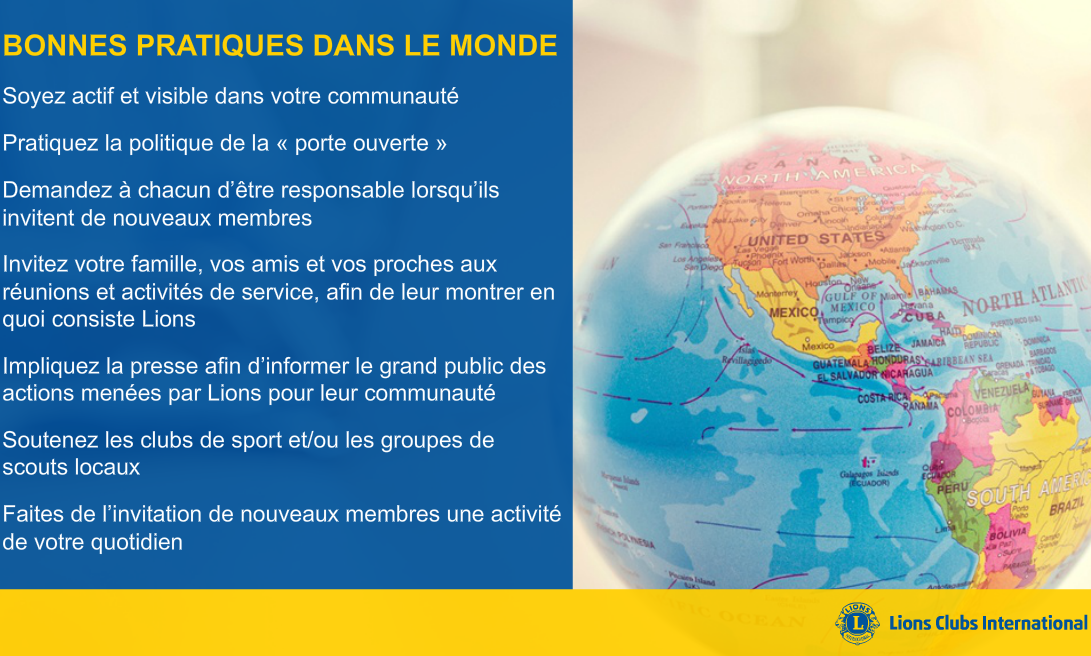 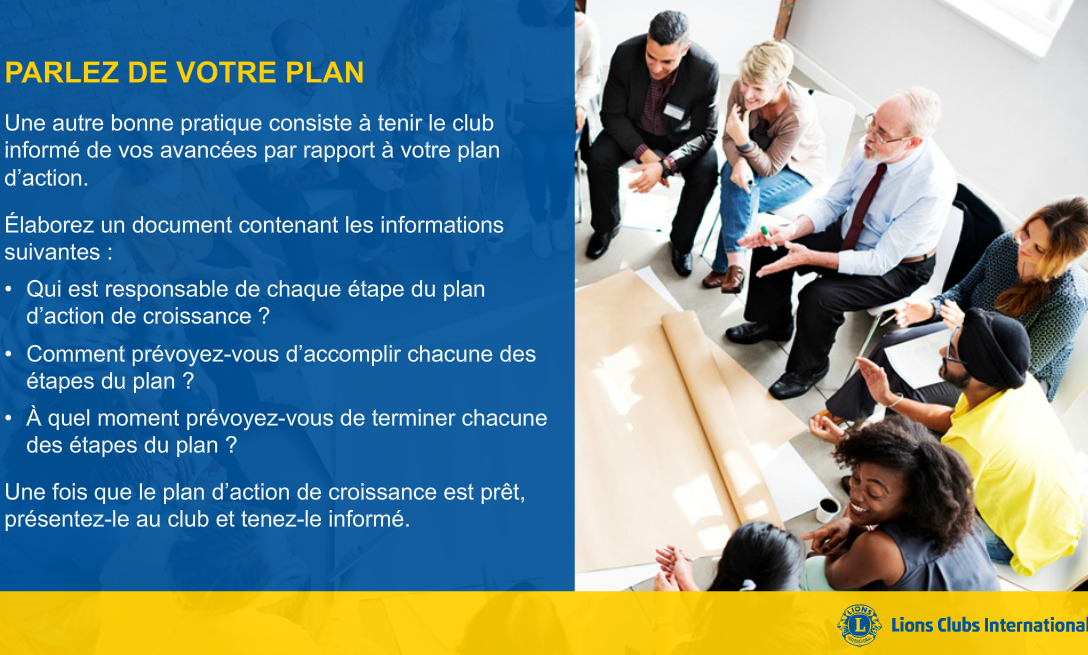 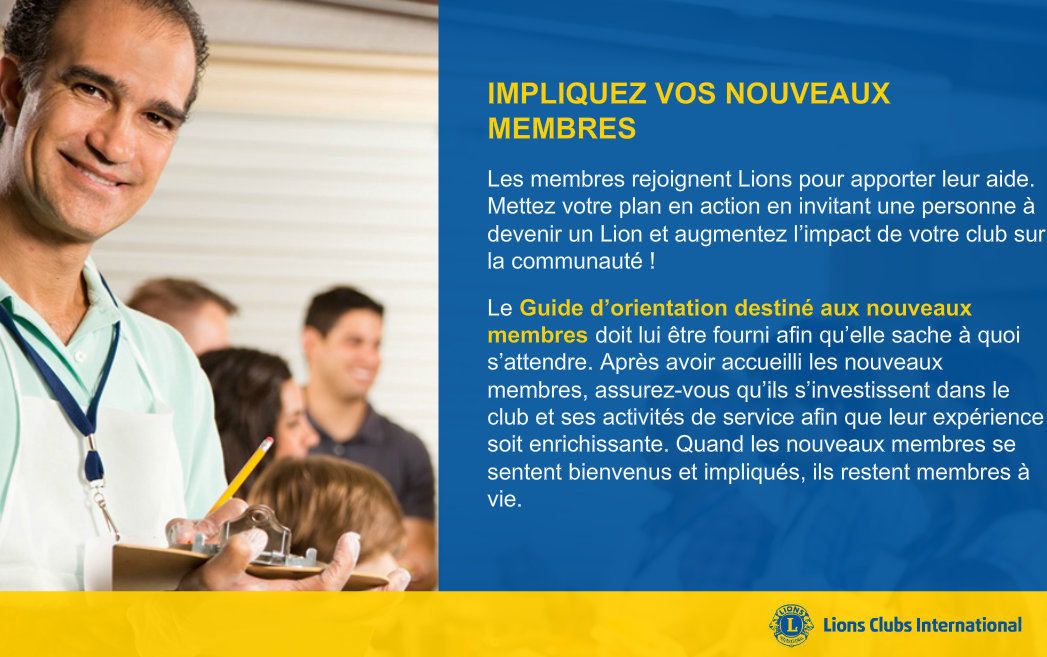 Question et discution
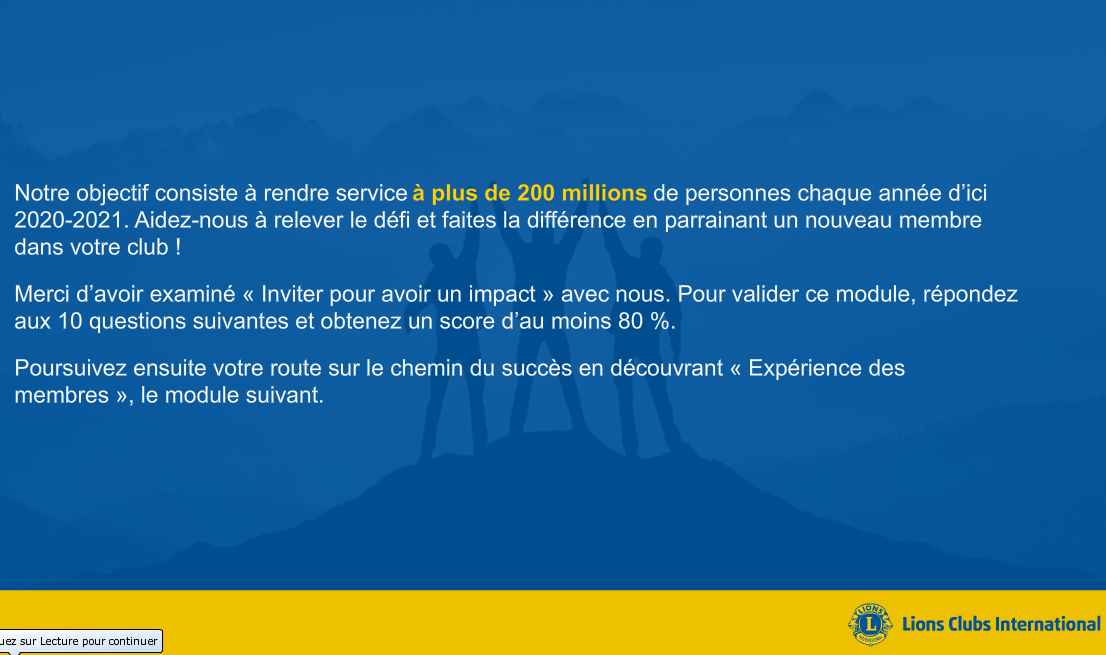 [Speaker Notes: Question]
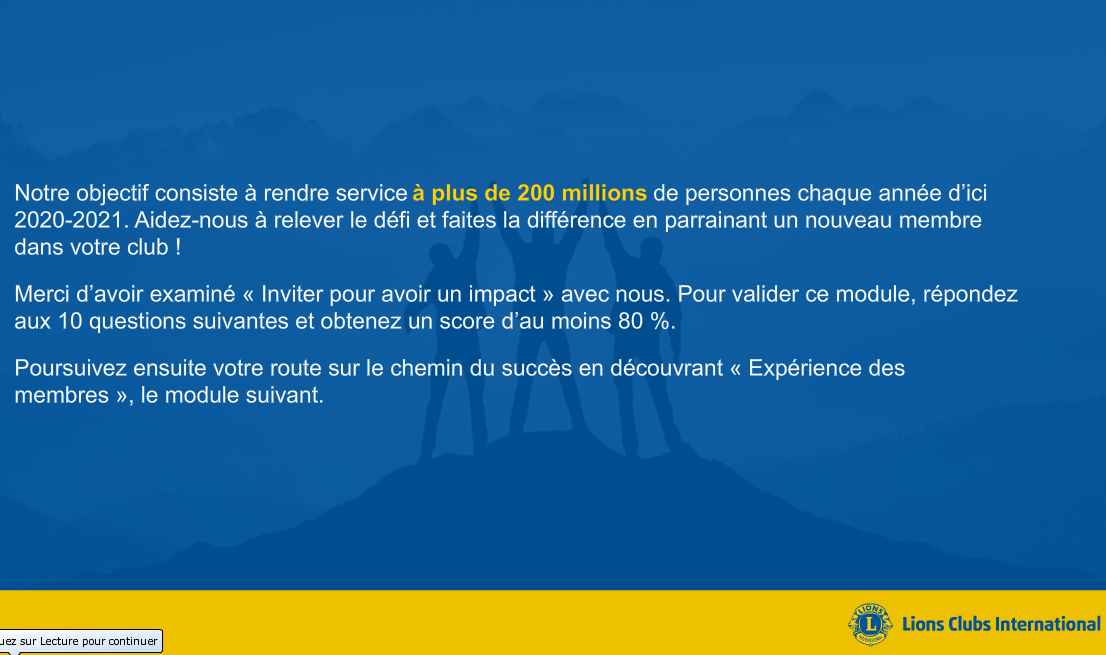 [Speaker Notes: Question sur le module]
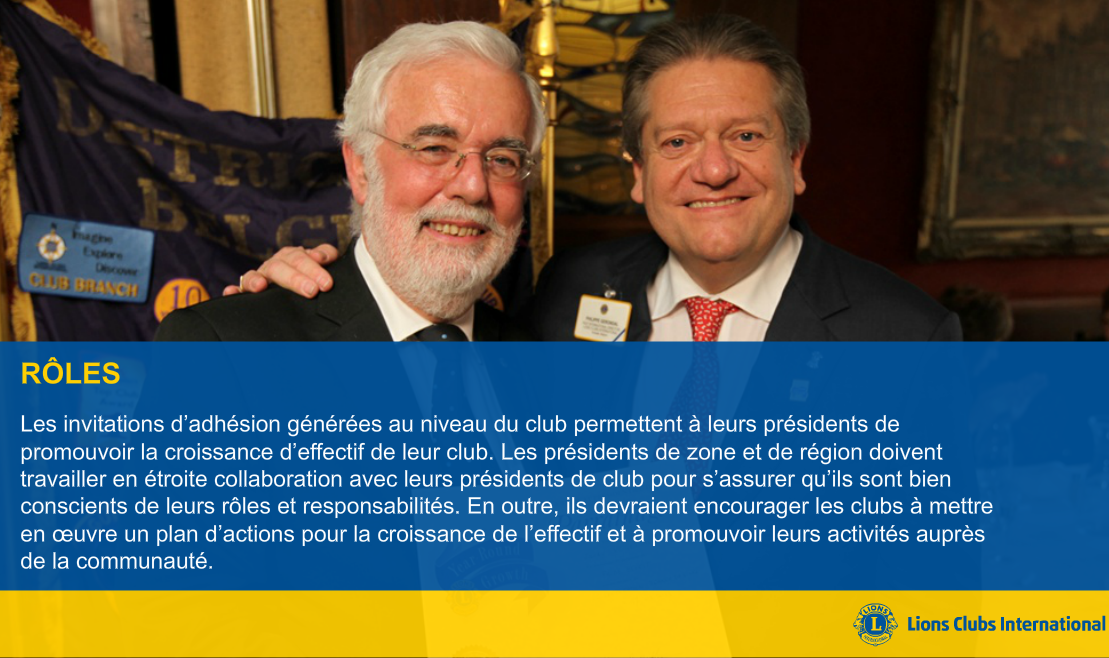 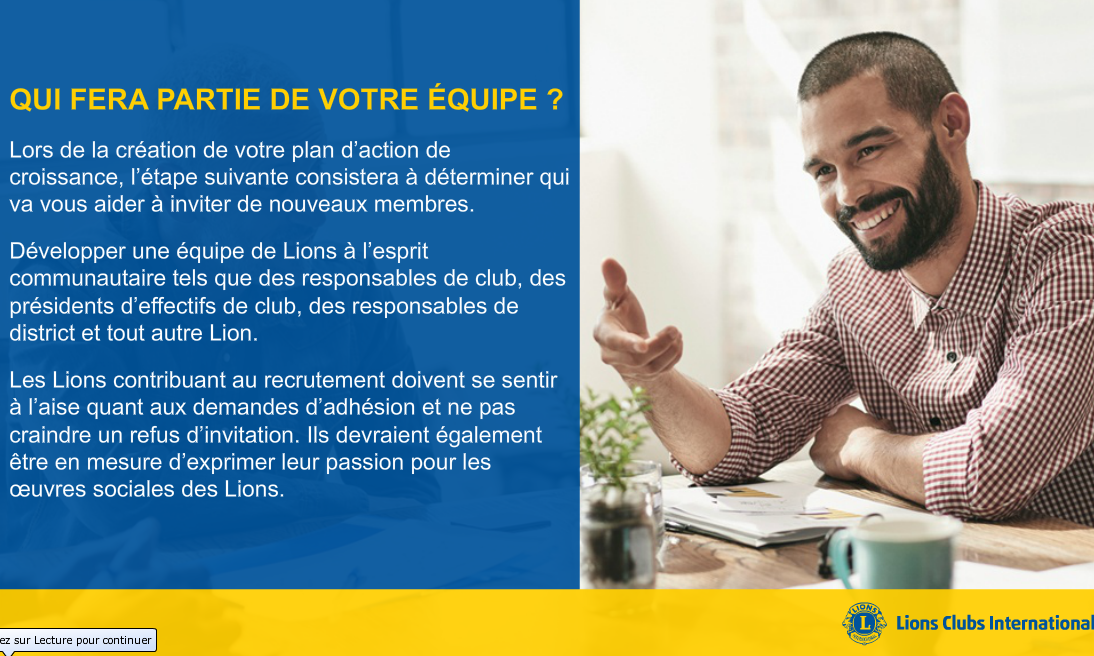 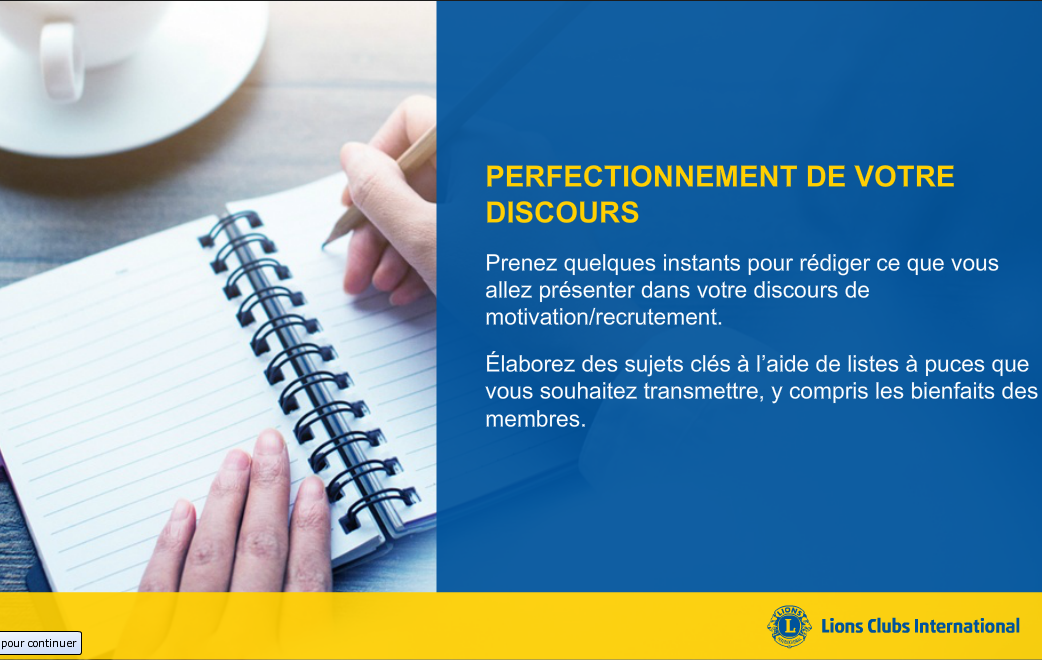 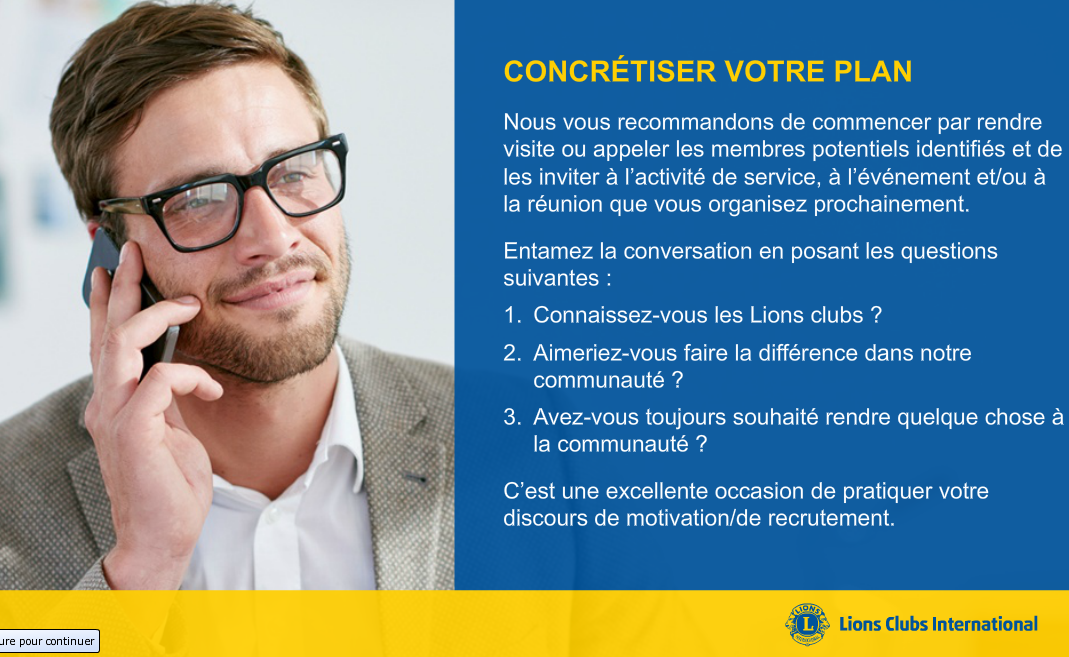 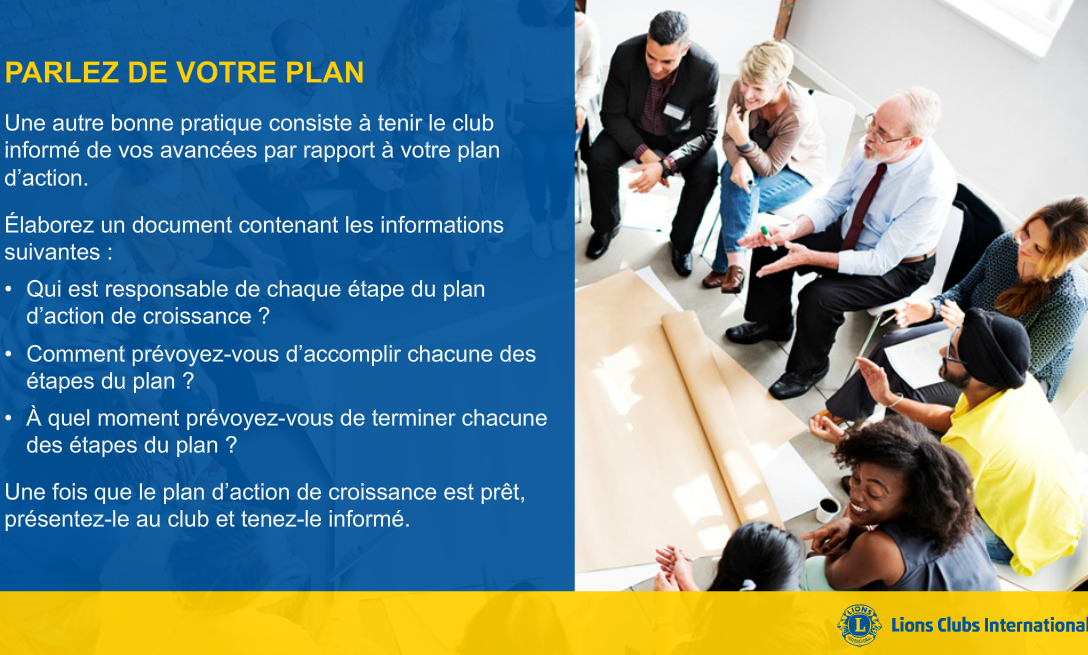